Иске Эсләк авыл җирлегенең  еллык отчёты
Иске Эсләк авыл җирлеге
Иске Эсләк авыл   җирлеге буенча
хуҗалыклар -336

	
           Иске Эсләк авылы буенча-	        Үтәгән авылы буенча-
              186 хуҗалык                                      150 хуҗалык
2 авылның 262 йортында кешеләр яши
  -Иске Эсләктә- 150,
  -Үтәгәндә-112,
 Җәйге чорда гына 
 яши торган йортлар: 50, 
    -Иске Эсләктә -21,
    -Үтәгәндә -29,
 Ярым җимерек хәлдәге йортлар 24:
     -Иске Эсләктә-15,
     -Үтәгәндә-9.
Демографик хәл
ике авылда  – 561 кеше.
             Иске Эсләктә -325
                Үтәгәндә- 236
Ир-атлар -269
Иске Эсләктә -162
Үтәгәндә -107
                        Хатын-кызлар-292
 Иске Эсләктә -163
 Үтәгәндә -129
2016 елда 12 кеше вафат булды,
 Иске Эсләктә -8
 Үтәгәндә -4.
2016 елда авыл җирлеге буенча  4 бала    туды:

Иске Эсләктә -2 бала
 Үтәгәндә – 2 бала
18 яшькә кадәрге  97 бала
       Иске Эсләктә -60
           Үтәгәндә -37
Кадыбаш урта гомумбелем   бирү мәктәбенә-41 укучы йөри.
    -Иске Эсләктән -26
    -Үтәгәннән - 15 
2016 елда 1 сыйныфка-6 бала укырга керде. 
  - Иске Эсләктә -4,
   -Үтәгәндә -2.
11 сыйныфны  тәмамлый-  5 укучы
 Иске Эсләктә -3
 Үтәгәндә -2
Хәрби хезмәттә-3 егет
Студентлар-24: 
Иске Эсләктә -13
 Үтәгәндә -11
Үтәгән авылыннан Җиһаншин Солтангали Хади улы
23     тыл ветераны-
 Иске Эсләк авылында  -9 кеше,
 Үтәгән авылында - 14 кеше
әфганчылар -2кеше
Эшче хезмәткәрләр (төрле тармакларда )- 198
                  Иске Эсләктә -109
                     Үтәгәндә -89
Әгерҗе Агро-Кама  агрофирмасының өченче филиалында 39 кеше игенчелек һәм терлекчелек тармагында эшли.
Пенсионерлар 195 
 Иске Эсләктә -99
 Үтәгәндә -96
66 инвалид :
 Иске Эсләктә -40
 Үтәгәндә -26.
Иске Эсләк авыл җирлеге
Иске Эсләк авыл җирлегенең      2016 елгы бюджеты
  3 млн.617мең 323сум
Субсидия белән бергә безнең үзара салым акчасы барлыгы:  645 000 сум 
  
-халыктан  җыйган салым – 129 мең сум.

 -Республикадан -  516 мең сум кайтты.
Иске Эсләк авыл җирлеге
Иске Эсләк авыл җирлеге
Иске Эсләк авыл җирлеге
Авыл җирлегендә эшләп килүче оешмаларның       эшчәнлеген анализ 
             

                       Авыл хуҗалыгы тармагы
МТФ Иске Эсләк авылы
2016 ел   күрсәткечләре буенча
 406 баш мөгезле эре терлек , шул исәптән 134 сыер,
 20 ат,
 26 сарык 
 10 кәҗә, 
 966 кош,
 235 умарта.
Сөт җыючы Мухаметшина Илсөяр
Сөт җыючы Ситдикова Ильмира
2016  елда  Иске Эсләк буенча
 барысы    70714 кг.   сөт жыелды.
  1 литры 15,08 сум. 1 066 367 сум,
Үтәгән буенча
    84426 литр сөт жыелып
   1 литры  15 сум 30  тиеннән
  1 296 414,30 сум халыкка табыш керде
2016 елда иң күп сөт сатучы хуҗалыклар:
Иске Эсләктән
1.Шайдуллатов Марат- 10 616 литр,  160 089 сумлык
2.Садриев Илгиз- 9 490 литр, 143 109 сумлык
3.Япарова Раилә-7 456 литр, 112 436сумлык
Үтәгәннән:
1.Аминов Миргалим – 33 125 литр, 513 352 сумлык
2.Гатауллин Рафаил-4 820 литр, 73 851 сумлык.

3. Муллахметов Илсур – 4 652  литр, 71 208 сумлык
Садриевлар гаилә фермасы
Аминовлар гаилә фермасы
Керимов Илкин пилорамасы
Иске Эсләк  балалар бакчасына һәм Үтәгән  башлангыч  мәктәбе -балалар бакчасына -25 бала йөри.
 Иске Эсләктә -13,
 Үтәгәндә-12 бала,
   -башлангыч мәктәптә-4, 
   -балалар бакчасында-8 бала
Үтәгән авылы бакча-мәктәбе
Иске Эсләк авылы медпункты
Иске Эсләк авылы медпункты
Үтәгән авылы медпункты
Иске Эсләк мәдәният йорты
Үтәгән мәдәният йорты
Почта-элемтә
Иске Эсләк авылы мәчете
Үтәгән авылы мәчете
Газ хезмәткәре
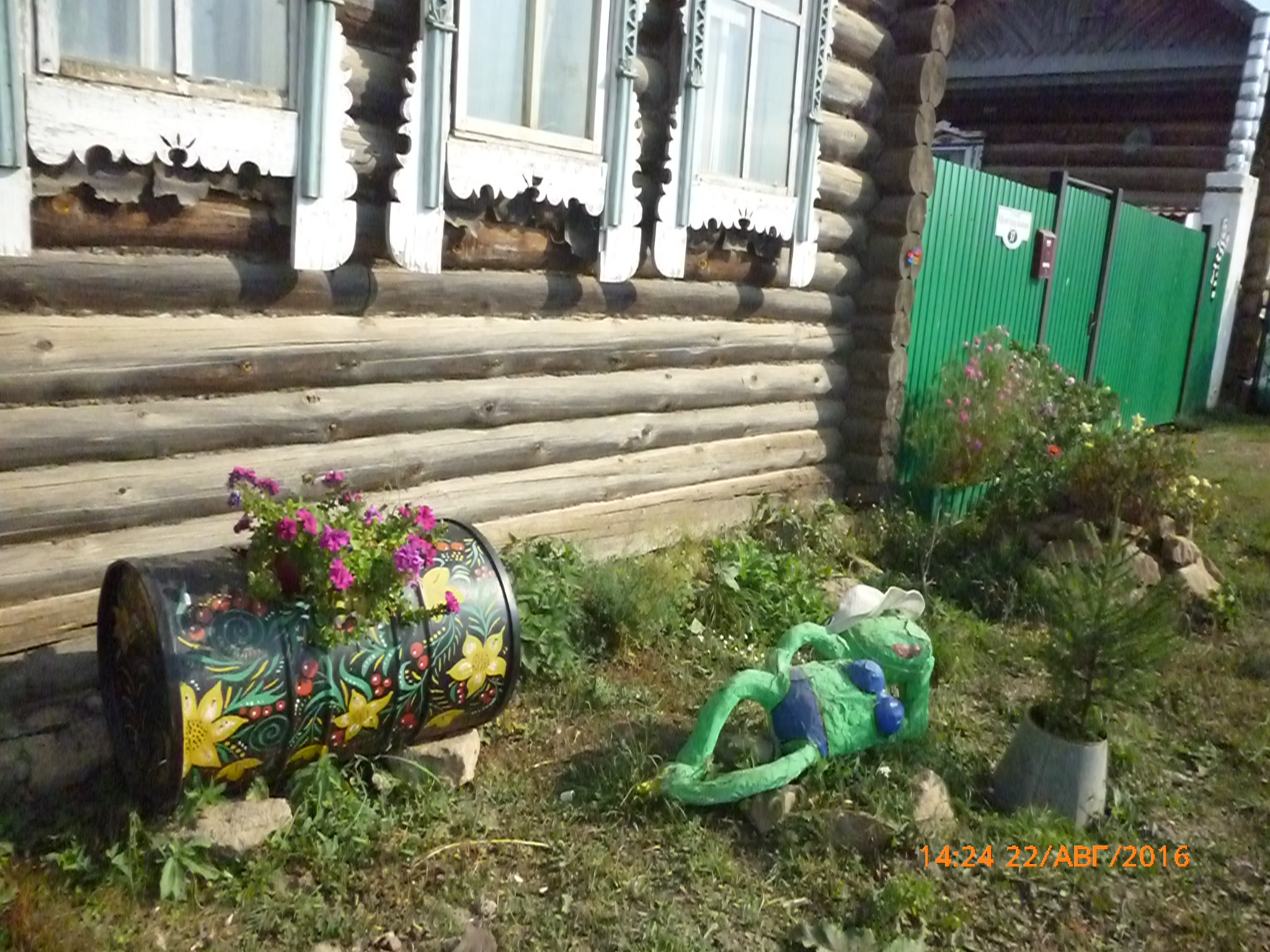 гулсария
Куркынычсызлыкны тәэмин итү.ДНД
Иске Эсләк авылыянгын сүндерү машинасы
Үтәгән авылы янгын сүндерү машинасы
2017 елда планлаштырган эш  төрләре :
Иске Эсләк авыл җирлеге
Игътибарыгыз өчен бик зур рәхмәт.
Иске Эсләк авыл җирлегенең еллык отчёты